Title I, Part A: School-Level Planning
Schoolwide Plans
Today’s Agenda
Targeted Assistance vs. Schoolwide Programs

Digging Deeper into Schoolwide Plans
Assessing Needs
Identifying Goals, Activities and Measures
Evaluating and Adjusting
Engaging Families
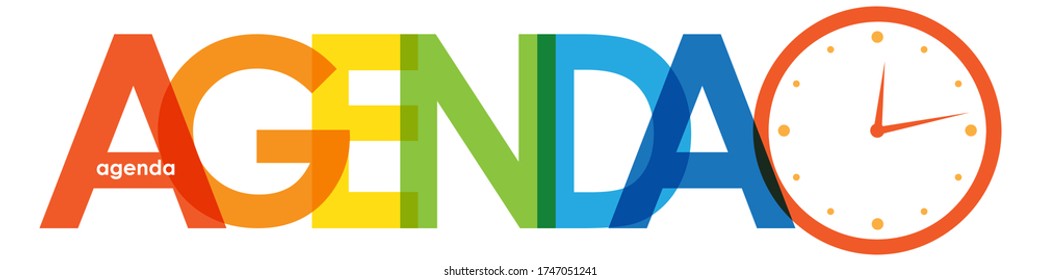 Oregon Department of Education
Purpose of Title I-A
The purpose of Title I, Part A is a to “provide all children significant opportunity to receive a fair, equitable, and high-quality education, and to close educational achievement gaps.”

Academic Intervention & Enrichment (all subjects)
Social Emotional Learning and Support
Professional Development
Instructional Staff and Supports
Behavioral Supports
Oregon Department of Education
[Speaker Notes: As outlined in the Every Student Succeeds Act (ESSA) Title I-A funded schools may implement one of two approaches: 1) a School-wide Program or 2) a Targeted Assistance Program.]
Targeted Assistance vs. Schoolwide Programs
Oregon Department of Education
4
[Speaker Notes: Schoolwide programs funded under Title I, Part A offer the opportunity to invest in strategies that help all students, because all students in a schoolwide program can be served . While many schools target services to the most in-need students, a schoolwide program allows for the implementation of tiered supports addressing student needs at every level.

School Wide Programs focus on being INCLUSIVE]
Common Ground: TAS and SWP
Both Targeted Assistance (TAS) and Schoolwide (SWP) plans must:
be based on identified needs, 

include specific goals and strategies, and 

be developed and reviewed annually with the input of families.

Schoolwide Program Brief
Targeted Assistance Program Brief
Oregon Department of Education
5
[Speaker Notes: Per ESSA Sections 1114 and 1115

TAS plans are needs inform targeting criteria, SWP needs are based on a comprehensive needs assessment]
Schoolwide Programs
Schoolwide plans allow for a broad array of initiatives throughout the school
Push-in
Flexible grouping
Activities that build skills and assess progress

More than reading and math interventions
Social-Emotional Supports
Multi Tiered Systems of Support
Enrichment

All students and teachers can benefit
Oregon Department of Education
6
[Speaker Notes: Schoolwide programs funded under Title I, Part A offer the opportunity to invest in strategies that help all students, because all students in a schoolwide program can be served . While many schools target services to the most in-need students, a schoolwide program allows for the implementation of tiered supports addressing student needs at every level.

Hopefully you are all aware by now that with the reauthorization under ESSA, schools are not restricted to specific content areas or delivery models wuch as the “Title I-A Room” model

Whatever needs assessment reveals the school needs is what you focus on. And in a schoolwide model, everyone in the school can benefit.]
Schoolwide Plan Criteria
Oregon Department of Education
7
Criteria & Continuous Improvement
Criteria are organized under four categories
Comprehensive Needs Assessment
Goals, Activities and Measures
Family Engagement
Evaluation and Review

Criteria for Title I-A Schoolwide Plans
Oregon Department of Education
8
[Speaker Notes: Title IA plans are an area that our team gets a lot of questions about.  We have spent the last year reviewing both the law and best practice to identify the criteria that should be included in the plan. 

The continuous improvement process lends itself well to school-level planning, and districts have a great deal of autonomy in determining the format of their schoolwide plans. ODE has created an optional template that schools can use, or they can design their own. Regardless of the format used, the following components must be included in all schoolwide plans: Needs Assessment Summary, Goals, Activities & Measures, Family Engagement, and Evaluation & Review.]
Assess School Needs
Who are our students?
What data did we look at?
What is the story our data is telling?
Who was at the table?


Community Engagement Toolkit
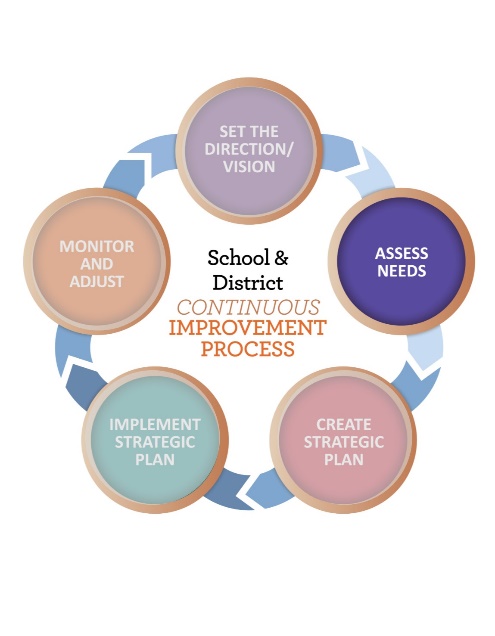 [Speaker Notes: Completing a needs assessment helps schools identify the goals and strategies that they will take to address the underlying inequities and challenges facing their students. A comprehensive needs assessment should include review of multiple sources of data from at least three categories - Student Data, Perception Data, and Systems Data - and should be informed by robust community engagement.

Who are our students - Describe the students you serve.  How have your student demographics changed over time? What trends are you seeing? How is your school serving students who have been historically underserved by the system? 

What data did we look at - Articulate the multiple measures of data reviewed during the needs assessments. This can include student outcome data (academic, behavioral, programmatic), systems data (e.g. ORIS inidcators) and perception data. Did this provide a comprehensive view of the school and community as well as the opportunities and challenges that should be addressed in a school wide plan? 

What is the story our data is telling? Describe the results of the comprehensive needs assessment. What are the strengths and needs of the students the school serves? How has this changed over time? What are the barriers, and root causes, that students in the building face? What opportunities and strengths exist that can be utilized to support the school's academic, social, and other goals? 

Who was at the table - Following the results of the needs assessment, describe who was engaged in the development of the schoolwide plan. Which community members (e.g.; students, staff, families, tribal leaders, and tribal organizations) were included?]
Identify Goals, Activities and Measures
Goals/Outcomes  - What change are we hoping for?
Activities/Strategies – What are we going to do?
Measures – How will we know if what we are doing is working?
Professional Learning – How will we support staff?
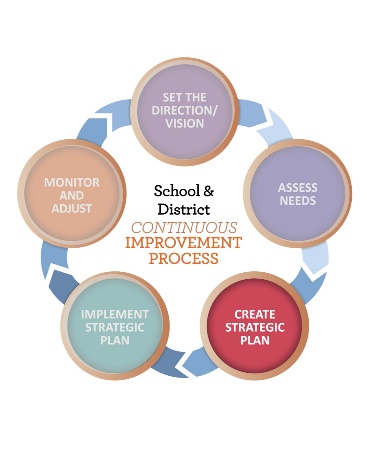 [Speaker Notes: Goals/Outcomes are the changes in health, behavior, actions, attitudes, or policies that affect students, educators, and families.
Activities are the actions the school will take to address the goals identified in the plan.
Measures describe how the effectiveness of activities will be measured.]
Evaluate and Adjust
Process to annually evaluate 
What did we say we were going to do?
How are we doing? How do we know?
What are we going to do next?

Include voice of students, families and staff

Revise as necessary
Usually spring or summer
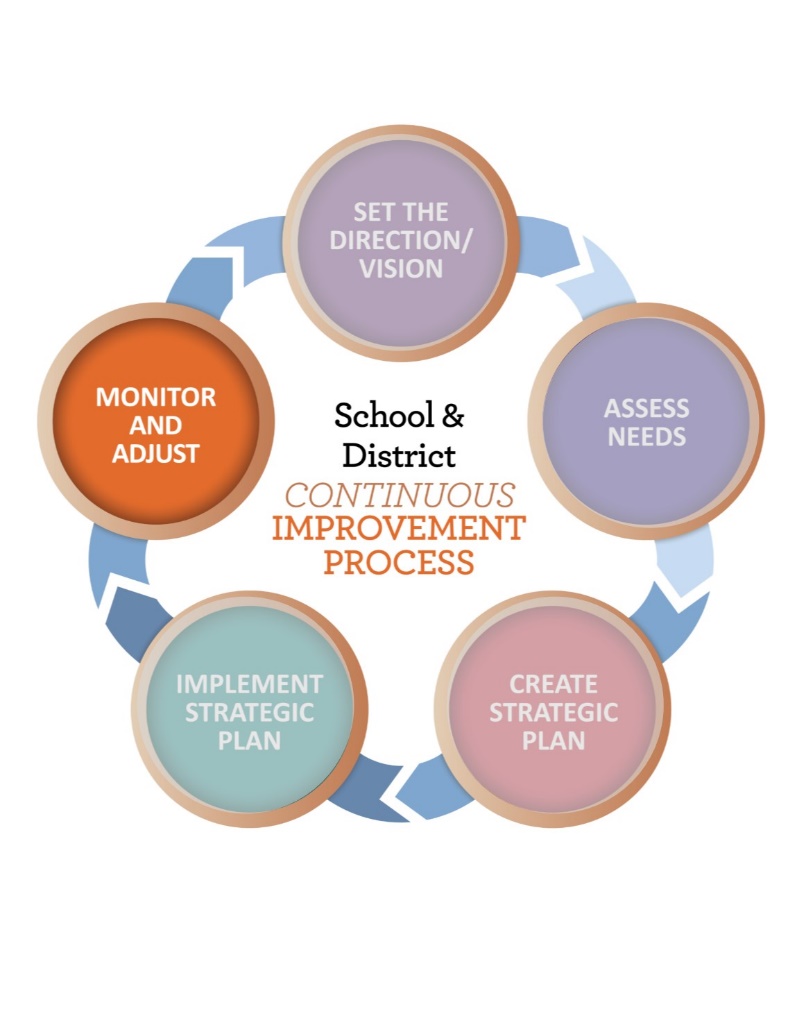 [Speaker Notes: Evaluation is the final step and it sometimes gets overlooked. We often have a clear plan for implementation, but not necessarily for evaluation. ESSA does require that plans are annually reviewed. This means looking at student outcomes to determine whether adjustments need to be made to goals or strategies.

Again, remembering to include families in this process is critical. WHEN the review happens is not as important as THAT it happens.]
Family Engagement
How are families involved in developing the plan and providing feedback?
What steps do we take to remove barriers to participation by ALL families?
How do we communicate about opportunities for family involvement in school activities?
What are the strategies we use to help families support their student's learning?
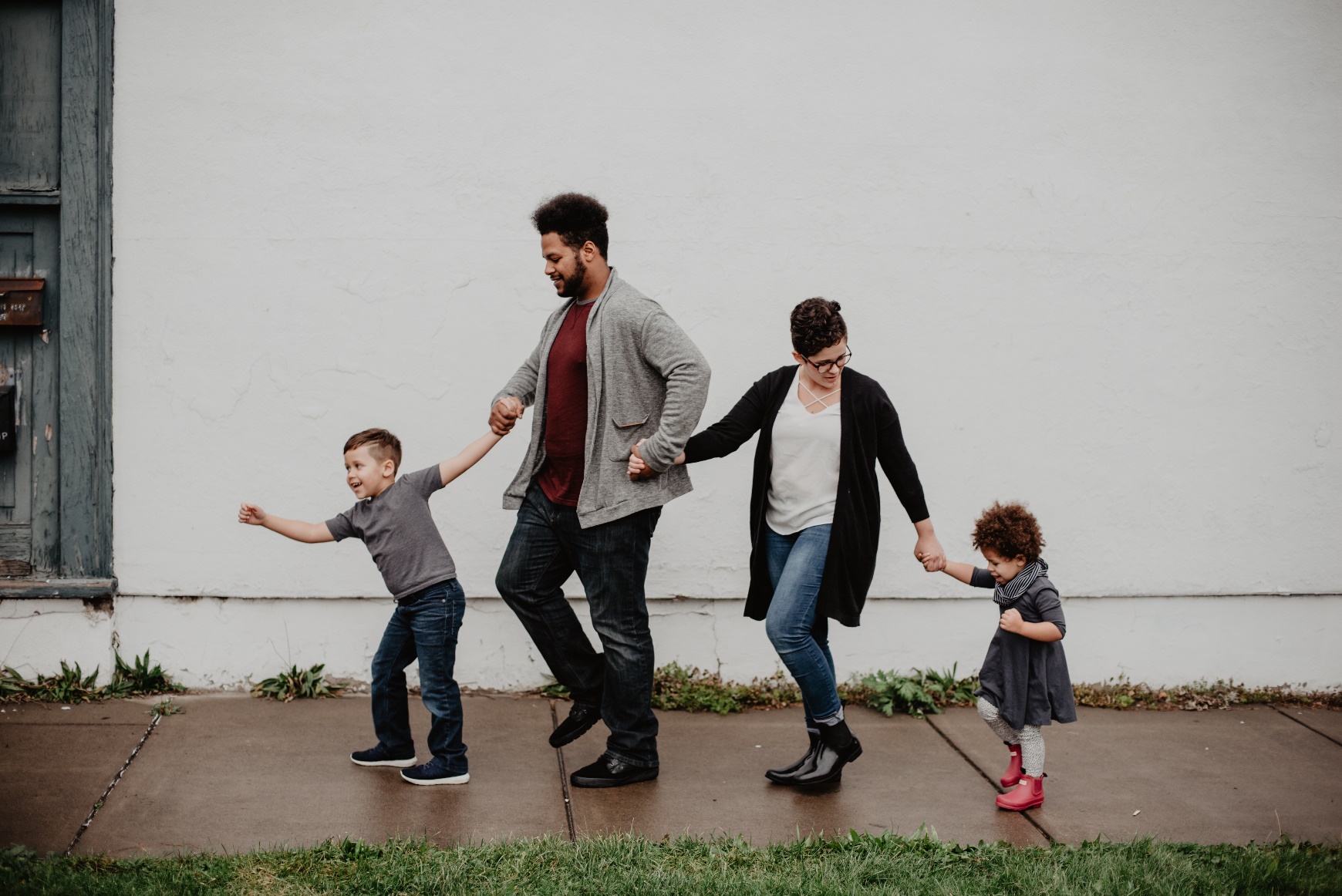 Oregon Department of Education
12
[Speaker Notes: Family Engagement is a powerful strategy that has significant impacts on students and teachers and is a key practice in helping schools build trusting relationships with families as co-creators in their children’s learning. Family Engagement is any way that a child’s adult caretaker (biological parents, foster parents, siblings, grandparents, etc.) at home, at school and in the community, effectively support learning and healthy development. It is a full, equal, and equitable partnership among families, educators, and community partners to promote children’s learning and development from birth through college and career. Intentionality in methods of engagement supports families’ involvement in the school and ensures they are welcomed. 

Title I, Part A provides for substantive parental involvement at every level of the program. In order to receive funds, a district must conduct outreach with parents and families, develop policies and procedures for the involvement of parents and family members and plan and implement programs and activities with meaningful consultation with parents of participating children.  Each Title I-A funded school within the district must collaborate with parents and families to develop and implement:
a plan to engage parents and families; 
structures for parents and families to provide input and feedback on school plan and processes; and
compacts of shared responsibility for student achievement between students, families and teachers.]
Resources
Schoolwide Plan Criteria

Schoolwide Planning Template

ESSA Quick Reference Brief: Developing Schoolwide Plans

ORIS Needs Assessment Tool for Schools 

Community Engagement Toolkit

Tribal Consultation Toolkit
Oregon Department of Education
13
Please reach out!
Jen EngbergJennifer.Engberg@ode.oregon.gov
Sarah MartinSarah.Martin@ode.oregon.gov
Lisa PlumbLisa.Plumb@ode.oregon.gov
Amy TidwellAmy.Tidwell@ode.oregon.gov
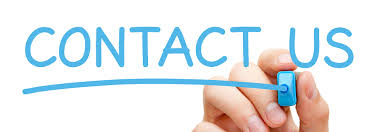 Oregon Department of Education
14
[Speaker Notes: Our team has moved from a programmatic model to a regional support model. Each of us has taken a section of the state to support across Titles IA, IIA, IVA and VB.]
Regional Contacts by ESD
Amy Tidwell
Grant, Harney, High Desert, InterMountain, Jefferson, North Central and Region 18
Jen Engberg
Clackamas, Columbia Gorge, Multnomah and Northwest Regional 

Lisa Plumb
Lane, Linn Benton Lincoln and Willamette

Sarah Martin
Douglas, Lake, Malheur, South Coast and Southern Oregon
Oregon Department of Education
15
[Speaker Notes: We have divided up the state into four sections. Each of us serves as the primary contact for the districts in these ESDs]